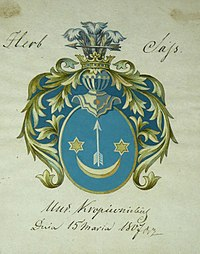 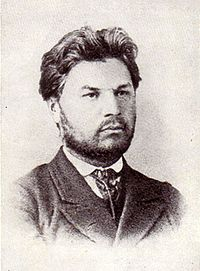 Життя та творчий шлях Марка Кропивницького
План:
1.	Життєвий шлях митця
2.	Особливості драматичних творів М.Кропивницького
3.	Комедія у творчості драматурга
4.	Твори для дитячої аудиторії в художньому доробку М. Кропивницького
1.	Життэвий шлях митця
Народився 10(22) травня 1840 р. у селі Бежбайраки Бобринецького повіту Херсонської губернії (тепер с. Кропивницьке Новоукраїнського району Кіровоградської області).
Початкову освіту здобув у приватній школі шляхтича М.К.Рудковського в слободі Олександрівка. 1856 року із похвальною грамотою закінчив трикласне повітове училище в м. Бобринці. Служив там же у повітовому суді.
У 1862-1863 рр. — вільний слухач юридичного факультету Київського університету. Під враженням однієї з перекладних мелодрам, побачених у київському театрі, він пише п’єсу «Микита Старостенко».
У 1871 р. Кропивницький перейшов у професіональні актори, погодившись працювати у трупі графів Моркових (Одеса). Протягом десяти років роботи в російських театральних трупах він набув величезного сценічного досвіду.
У 1872 р. в одеській газеті «Новороссийский телеграф» було опубліковано водевілі М. Кропивницького «Помирились» і «За сиротою і Бог з калитою, або ж Несподіване сватання».
З 1873 р. — у складі Харківського театру Александрова—Колюпанова.
1874 р. М.Л.Кропивницький отримує запрошення до Петербурга, де виступає з великим успіхом. У лютому 1875 р. вирушає на гастролі в Галичину, де стає наставником і режисером галицького театру «Руська бесіда», привносить ряд новацій у його діяльність. В 1876—1881 рр. — у складі російських труп Сімферополя, Єлисаветграда, Кременчука.
У 1882 р. він організовує свою трупу, яка приблизно через рік зливається з трупою Михайла Старицького, де Кропивницький стає провідним режисером. Починається нова епоха в історії українського професійного театру
Своєрідним явищем є комедії Кропивницького «Чмир» (1890), «На руїнах» (1900), «Супротивні течії» (1900), «Мамаша» (1903), «Старі сучки й молоді парості», як і водевіль «Дійшов до розуму» (1909).
1890 р. оселився на хуторі Затишок під Харковом; одночасно з працею на хуторі очолював українські трупи, часто виїздив із ними на гастролі. Там же відкриває дитячий театр.
Помер 21 квітня 1910 по дорозі з Одеси, де був на гастролях; поховано його в Харкові.
2.	Особливості драматичних творів М.Кропивницького
М.Кропивницький та інші прогресивні теат­ральні діячі, зокрема Іван Карпенко-Карий, Михай­ло Старицький, Панас Саксаганський, виконували місію творення нації з огляду на демократичність театрального мистецтва, його запрограмованість на безпосередній, живий, а тому особливо ефективний контакт із реципієнтом.
Важливу роль у цьому процесі відігравала укра­їнська мова - самоідентифікатор українського наро­ду. Обстоювання права спілкуватися з глядачем рідною мовою було як художньо, так й ідеологічно зумовленим. У такий спосіб відбувалася інтимізація контакту між українським актором і українським глядачем
Ви­значальний творчий орієнтир митця: художнє осяг­нення українського характеру, презентованого через варіювання моделі українського менталітету, з ме­тою донесення до глядача надідеї - ствердження по­тенційних можливостей українського народу стати високорозвиненою нацією.
Герої М.Кропивницького - яскраве втілення ук­раїнського народного характеру. Кожен із них має домінанту, так званий особистісний стрижень, що зазвичай виявляє одну з ознак українського мен­талітету.

 український менталітет належить до жіночого типу, тобто вирізняється консервативним началом та емоційністю.  Цю особливість можна простежити в усіх творах . Здебільшого через образи жінок.
Поетичне бачення у творах реалізувалося через індивідуалізм, поєднаний з ідеєю рівності, поваги до окремішнього індивіда та його свободи, гостре неприйняття деспотизму, абсолютної монар­хічної влади, життєлюбність, поетичне, лірично-пісенне сприйняття природного та соціального оточення, пріоритет «серця» над «го­ловою» .
У своїх творах акцентував увагу на таких рисах українського металітету як антеїзм та екзистенційний кордоцентризм. Яскраве вираження цих рис та їх переплетіння можна помітити у таких : «Дай серцю волю, заведе у неволю», («Доки сон­це зійде, роса очі виїсть» та «Оле­ся».



Кордоцентризм (від лат. «cors — серце) — розуміння дійсності не стільки мисленням («головою»), скільки «серцем» — емоціями, почуттями, внутрішнім, «душею»
Антеїзм — філософське поняття, що означає єдність людини з природою («землею-матір'ю»), домінування ідеї про нерозривну єдність людини й природи.
Драматург фокусував свою увагу не тільки на продуктивних, а й на руйнівних началах українського характеру як, наприклад у «Гли­тай, або ж Павук», що виражено через образ Йосипа Бичка.
У художній концепції М.Кропивницького серце - мірило цінності, досконалості людини.
Для яскравого зображення рис українського національного характеру письменник активно ви­користовував надбання українського фольклору. 
Актуалізація елементів усної народної творчості забезпечувала митця потрібним спектром вира­жально-зображальних засобів, полегшувала встано­влення контакту з глядачем.
У творчому доробку М.Кропивницького є і цікаві авторські сюжетні варіації, що розробляють­ся у фольклорних традиціях: драматичне кохання героїв, котрі належать до різних соціальних станів (Оксана і Борис - «Доки сонце зійде, роса очі виїсть», Олеся і Влас - «Олеся»).
Особливу функціональну роль у творах М.Кропивницького виконує українська народна пісня. Безперечно, використання пісенних елементів, зміна прозового мовлення на віршоване, тобто зміна ритму мовлення, розраховані передусім на утримання уваги глядача, але водночас пісня вико­нує й інші важливі функції, органічно втілюючи ідею українського національного характеру. Пісен­ний твір в устах героя розширює сюжетну перспек­тиву чи то в реальному, чи то в уявному плані, що засвідчує особливу чутливість, вразливість персо­нажа.
3. Комедія у творчості драматурга
Особливе місце у творчості Кропивницького займають комедійні твори, які він писав упродовж перших десятиліть . Його комедії — яскрава сторінка в історії української літератури кінця XIX — початку XX ст.
Твори:
«Помирились».
«За сиротою і бог з калитою».
«Пошились у дурні» 
«По ревізії»
«Лихо не кожному лихо — іншому й талан»
«Вуси» 
«Джигун» 
«Дурисвітка» 
«Мамаша».
«Дійшов до розуму»
Першою комедією М. Кропивницького була п’єса на одну Дію «Помирились».
Сюжет п’єси досить поширений в українській драматургії того часу. Однак одноактівка справляла враження завдяки незвичайному підходу до теми. Драматург висміював не побут героїв або їх поведінку — центром зображення стала соціальна й моральна еволюція міщанської родини.
Досконале розуміння М. Кропивницьким соціальної психології героїв створювало, здавалося б, передумову для розкриття порушеної проблеми на високому ідейно-художньому рівні. Але п’єса зійшла на пригоду про те, як майновитий мужик потрапив у халепу і залишився присоромленим, а доброчесний писар узяв собі за дружину доньку заможних батьків.
Чуття художника підказувало М. Кропивницькому істину про дві моралі в класовому суспільстві. Проте ця істина ще не стала складовою його світогляду.
«За сиротою і Бог з калиою»
Прагнення збагнути потаємний механізм людських стосунків відчутне і в наступній спробі М. Кропивницького в жанрі комедії — водевілі «За сиротою і Бог з калитою»
Водевіль написано з урахуванням вимог жанру: комічні пригоди з переховуванням, веселі куплети, підслуховування, непорозуміння, підкреслено видовищне змалювання взаємин героїв спрямовані на утвердження думки, що шлях до єднання людей (і не лише в коханні) відкриває не розрахунок, а взаємна духовна спорідненість.
Художня ідея водевілю «За сиротою і бог з калитою» відбиває морально-етичну концепцію, властиву М. Кропивницькому на той час. Суспільство видається драматургові поділеним на кілька морально-етичних прошарків. І не так з причин економічно-побутових (про класові у його комедіях ще не йдеться), як за природними задатками, традиціями середовища, особистим життєвим досвідом, освітою. Тому й програма вдосконалення суспільства зводиться до освітянської роботи.
«Пошились у дурні»
Етапною щодо ідейно-художніх шукань, вироблення нової комедійної техніки стала в творчості Кропивницького комедія «Пошились у дурні» (1875). Дореволюційна, а почасти й пореволюційна критика, оцінюючи твір, вважала його штучним і невдалим, наголошуючи, що дія не тримається купи, «фабула п’єси грубо роблена і не тільки не можлива в нашому народному життю, а просто немає в ньому анічогісінько подібного»
Щодо штучності фабули і характерів тут критика мала рацію. Але треба бачити, що в творчості Кропивницького-комедіографа ця п’єса стала своєрідним «рубіконом», після якого з’явилася одна з найкращих його комедій «По ревізії»
Здається, правильним буде сприймати п’єсу «Пошились у дурні» як експериментальну, де Кропивницький випробував способи компонування характерів, побудови композиції й розвитку конфлікту, що відбивали його поглиблені світоглядні уявлення. Відтак можна зрозуміти, чому Кропивницький час від часу повертався до цієї п’єси, чому вона так цікавила його.
У комедії «Пошились у дурні» можна знайти кілька принципів побудови дії та змалювання характерів, які надалі міцно увійшли в арсенал драматургічної техніки М. Кропивницького.
Український театр 80-х років переживав гостру нестачу в новому репертуарі. Тематика драматичних творів 60-70-х років мало відповідала проблемам народного життя. Для змалювання нових суспільних конфліктів і характерів потрібна була відповідна драматургічна техніка, нові художні прийоми і засоби. П’єси М. Кропивницького, що з’явилися після комедії «Пошились у дурні», виявили здатність письменника спостерегти найновіші прикмети пореформеного життя, високохудожньо відтворити його першорядні соціально-побутові й морально-етичні проблеми.
На початок 80-х років на селі вже утверджувалися капіталістичні відносини. Нова дійсність і стає предметом зображення в наступних творах драматурга. Свідчення цього — одноактна комедія «По ревізії» у якій відбилися найкращі традиції української реалістичної драматургії у викритті сільських урядовців.
«Лихо не кожному лихо — іншому й талан» (1883)
В одноактній трагікомедії «Лихо не кожному лихо — іншому й талан» (1883) М. Кропивницький розвінчує інший прошарок тогочасного села — духовенство.
У ставленні народу до духовенства завжди була певна неповага, відбита в безлічі анекдотів, прислів’їв, співомовок. Прості люди бачили неправедне життя касти, що, прикриваючись служінням господові, прагнула власного благополуччя. Кропивницький устами паламаря викриває паразитичне існування духовенства, далекого від служіння духу, зате близького до визиску та здирства.
Кропивницький викриває удавану доброчесність духовенства, серед якого панує така ж соціально-економічна нерівність, як і в усьому суспільстві, хіба що більш лицемірна.
«Вуси»
Комедія «Вуси» (1885), створена драматургом за однойменним оповіданням О. Стороженка, продовжила лінію викриття'івдутрішньої політики самодержавства.
Комедія «Вуси» двопланова. З одного боку, в ній висміюється життя середнього українського дворянства, з іншого — царистська бюрократична машина.
М. Кропивницький переконує, що в його суспільстві зневажання громадянських прав і людської гідності — норма ставлення не тільки до простолюду, а й до тих, на кому тримається самодержавство. Можна зрозуміти, чому драматург скористався для п’єси відомим сюжетом: порушити таку проблему на основі нового життєвого матеріалу не дозволила б цензура.
Наприкінці XIX ст. українська реалістична драма набула нових рис. Якщо раніше більшість сценічних конфліктів будувалися на особистій долі героя, а їх соціальне підгрунтя мало характер випадковості, «долі», то тепер дедалі більше з’являлося п’єси, де характери персонажів, обставини їх життя змальовувалися на широкому тлі класових відносин. Засуджуючи природу капіталістичного ладу, драматурги звеличували просту людину, її здатність оновити суспільство.
Цю тенденцію неважко простежити і в комедіях М. Кропивницького тих років.
«Джигун»
Своєрідна як за ідейними, так і за художніми особливостями комедія М. Кропивницького «Джигун» (1893).
Сюжет п’єси не новий у світовій драматургії, але Кропивницький оригінально застосував його для розкриття важливої морально-етичної проблеми в житті тогочасного села.
М. Кропивницький і в цій комедії глибоко народний. Використані ним засоби, прийоми побудови дії та змалювання характерів — це майстерно трансформоване художником народне образне мислення. Звідси — незрівнянний етнографічний колорит п’єси.
«Дурисвітка»
Одноактна комедія «Дурисвітка» (1898) присвячена новій для творчості М. Кропивницького як комедіографа проблемі: наскільки тогочасні суспільні обставини сприяли духовному розвиткові народу, гуманності його життєвлаштування.
Щодо суголосності з народними жартами, комічними оповіданнями п’єса «Дурисвітка» чи не найцікавіша серед інших комедій драматурга.
Наступні дві комедійні п’єси М. Кропивницького — одноактівка «На руїнах» (1900?) та велика п’єса «Супротивні течії» (1900) — не стали творчим досягненням письменника
Перша з них написана на тему руйнування «дворянських гнізд»
У другій комедії «Супротивні течії» М. Кропивницький спробував показати, як всупереч негативному впливу капіталізму на життя села у прогресивної частини трудового селянства народжувалось «інстинктивне» проти­борство капіталістичній моралі, приватновласницьким ідеалам. У світогляді й моралі цієї частини селянства драматург вбачав запоруку майбутнього демократичного переродження села, але комедія не вдалася.
«Мамаша»
Наступна комедія драматурга — «Мамаша» (1903) — довела, що художнє бачення дійсності М. Кропивницьким (хоч і грунтувалось, як завжди, більше на морально-етичних уявленнях, аніж на розумінні соціально-економічних законів суспільства) було на рівні прогресивної, демократичної думки того часу.
Новоявлена сільська буржуазія різнилася від глитаїв поперед­нього типу не тільки капіталістичним способом господарювання, а й соціальною психологією і відповідними їй людськими якостями. Це й розкриває Кропивницький у комедії «Мамаша».
Сатирично-гротескне викриття в комедії «Мамаша» соціальної і духовної трутизни сільських глитаїв підносило думку про перемогу здорових сил в житті народу .
«Дійшов до розуму»
Останню свою комедію — водевіль «Дійшов до розуму» (1909) — М. Кропивницький написав за рік до смерті.
У водевілі добре виписано характери, дотримано всіх жанрових атрибутів: хитромудра інтрига, комічні пригоди, що випливають з непорозуміння, пісні, танці. Легкий і дотепний, він був не позбавлений актуальності: викривав рутину в селянському побуті, закликав до його морального оновлення.
Кращі комедійні твори М. Кропивницького посіли чільне місце в історії української літератури.
4.	Твори для дитячої аудиторії в художньому доробку М. Кропивницького
Особливу увагу слід звернути на твори митця для дитячої аудиторії, в яких на глибокому філософському рівні вже вкотре осмислюється вічне протиборство Добра і Зла, Правди і Кривди, популяризуються кращі народні традиції та загальновідомі християнські цінності, стане корисним матеріалом для вас у майбутній позакласній роботі, що на „Івасика-Телесика” й „По щучому велінню” звернуть увагу керівники шкільних драматичних гуртків.
Дитячий театр Марка Кропивницького
До речі, чи не найбільшою гордістю драматурга був заснований ним у Затишку перший на теренах тодішньої країни дитячий театр, „акторами” в якому були його власні і селянські діти. Ця подія була й залишається безпрецедентною, оскільки нічого подібного в історії української і європейської культури більше не спостерігалось
При підготовці першої ж вистави у Кропивницького виникли серйозні труднощі. По-перше, у дитячому репертуарі на той час був лише один твір — опера М. Лисенка „Коза-дереза” (лібрето — Дніпрової Чайки). По-друге, виникла проблема з виконавцями, оскільки майже всі селянські діти були неписьменними. Тому малолітнім аматорам доводилося заучувати свої ролі напам'ять.
Трупа складалася в основному з селянських дітей 10—13 років. Брали участь у виставах також молодші діти письменника — Володя й Оля. Для вистав Кропивницький відвів найбільшу кімнату (залу) в старому будинку, де, як у справжньому театрі, було обладнано сцену. 
Перша вистава відбулася на Різдво 1906 року (за новим стилем 7 січня 1907 року). Ставили „Козу-дерезу”. 
Уже на першу виставу прийшло понад сто дітей та дорослих.
вже на другий день драматург приймав у себе в маєтку делегацію від селян з хуторів, що були розташовані дещо далі від Затишка, з проханням і для них поставити „Козу-дерезу”. Друга вистава відбулася на третій день Різдва. Тепер уже малечі зібралось 194 душі.
Через кілька днів дитячу трупу Кропивницького було запрошено на „гастролі” до сусіднього села Щенячого

Невдовзі юні „актори” зіграли спеціально для них написані Кропивницьким дитячі п'єси-казки „Івасик-Телесик” та „По щучому велінню”.
5. Висновки :
Узагальнюючи все вищесказане, можна виділити такі здобутки письменника-драматурга:
1.	Театрал. В театральному мистецтві ім'я Марка Кропивницького є символом цілої величезної епохи. Він виступав актором, режисером, драматургом, активним громадським діячем і засновником українського театру. Кропивницький це «Батько українського театру» та «Український Шекспір», адже саме він (як і свого часу Шекспір у Великобританії) вивів мистецтво українського театру на професійний рівень і популяризував його серед низки міст, навіть за межами країни.
2.	Режисерська діяльність. Кропивницький першим надав українському театру соціальної значущості, наблизив його до народу. В умовах епохи, коли жив режисер, така зміна театрального мистецтва стало кроком сенсаційним. Як режисер створив реалістичну школу сценічного мистецтва.
3.	Драматург. Кропивницький в своїй драматургії демонструє знання людської душі. Він акцентував увагу в творах на присутні в суспільстві того часу соціальні конфлікти. Злободенні теми надавали творам сили ідейно-виховної. П'єси, написані Кропивницьким, відрізняються соціальною значимістю, в них присутня художня сила, ідейний вага. Особливе місце у них посідають образи жінок та звичайних сільських, працьовитих людей, їхні почуття, розум та звички, через які письменник висвітлює основні риси української традиції та менталітету. За життя написав близько 40 творів.
4.	Просвітницьська діяльність. Довгий час його театр лужив одним з головних джерел культурного відродження пригнобленої нації. Займаючись просвітницькою діяльністю, він ніс в народ правду. Тільки так народ самостійно ознайомитися з творами Тараса Шевченка, Івана Франка, Марка Вовчка та інших талановитих письменників. Завдання було непростим, оскільки більшість населення на той час була неписьменною.Створив перший на той час в Україні та Європі дитячий театр, де грали звичайні сільські діти.
5.	Акторська діяльність. Кропивницький створив на сцені понад 500 образів. За довгий час роботи в різних театрах він виконував ролі в постановках творів українських, російських і західноєвропейських письменників.
6.	Меценат і благодійник. Нерідкими були випадки, коли Кропивницький відмовлявся від власного гонорару, щоб надати допомогу численним аматорським театральним трупам, в спектаклях яких брав участь. Крім того, він з радістю приймав у себе вдома колег по сценічному цеху і представників інших творчих професій. Посильно допомагав також селянам у побутових питаннях та просвітницьких, що значно покращило рівень їхнього життя.
7.	Свідомий громадянин. Кропивницького можна назвати прикладом громадянського подвигу звичайної людини. Відомим є той факт, що російський цар Олександр III під враженням від спектаклю трупи Кропивницького запропонував режисерові грати в імператорському театрі, від чого той відмовився, будучи вірним своїй рідній землі.